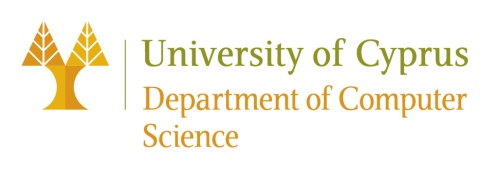 EPL421: Systems Programming
NAGIOS
.
By: Constantinos Anastasiou (canast07-AT-cs.ucy.ac.cy)
Stefanos Pantziaros (spantz01-AT-cs.ucy.ac.cy)
Antonis Vasiliou (avasil06-AT-cs.ucy.ac.cy)
‹#›
https://www2.cs.ucy.ac.cy/courses/EPL421
Nagios (1)
Monitoring system
Monitors systems, networks and infrastructure
Nagios Core – Open Source Software
Nagios Plugins – separate Nagios project.
Nagios XI – Extended Interface (Enterprise), maintained by Nagios Enterprises and Ethan Galstad(Standard Edition starts at $1,995)
https://www.cs.ucy.ac.cy/courses/EPL421
‹#›
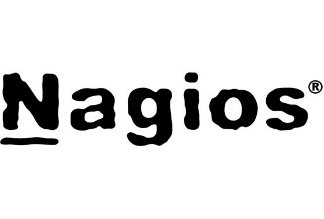 Nagios (2)
1996 – Ethan Galstad creates MS-DOS application to ping Novell Netware servers and pages.
1998 – build new improved application to run under Linux.
1999 – release as open source under the name “NetSaint”
2002 – Change to Nagios (Nagios Ain’t Gonna Insist On Sainthood)
2008 – Nagios Enterprises, LLC is founded by Ethan Galstad
2008 – Nagios is downloaded directly from SourceForge.net over 500,000 times.
2009 – Nagios is renamed Nagios Core
2010-2018 – Many versions were released (Nagios XI in 2015)
2019 – Nagios 4.4.5, Nagios Plugins 3.2.1, Nagios XI 5.6.8
Alternative systems:
PANDORAFMS
Icinga
LibreNms
Zenoss
Can monitor:
Website Monitoring (Application, Transactions, Hijack Detection, Content Monitoring, etc)
OS Monitoring (Windows, Linux, Servers, RHEL, Centos, AIX, etc.)
Database Monitoring (MS SQL, Postgres, Oracle,DB2, MSSQL)
Protocol Monitoring (HTTP, FTP, DNS, SNMTP, SMTP, LDAP, etc.)
Managed Service Providers (Passive checks, scalability, Distributed Monitoring)
Environmental Monitoring
Power Monitoring (UPS)
Storage Monitoring (File systems, files, directories, RAID Array & RAID Controller Monitoring, etc.)
Email Monitoring (Delivery monitoring, Postfix, Sendmail, IMAP, POP, etc.)
https://www.cs.ucy.ac.cy/courses/EPL421
‹#›
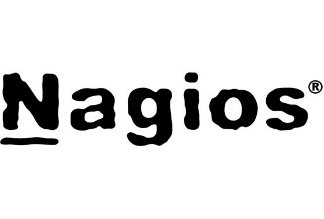 Nagios (3)
PROS
CONS
Open source software
Easy to add custom scripts
Can monitor many different systems
Notification and Alert settings for early preventing of situations
All features are not provided in the free version
A lot of configuration files – Hard to configure
Can’t manage networks, only monitor them
https://www.cs.ucy.ac.cy/courses/EPL421
‹#›
Nagios (4)
Available connections:
NRPE - Nagios Remote Plugin Executor
using scripts that are hosted on the remote systems, TCP port 5666
NRDP - Nagios Remote Data Processor
agent with a flexible data transport mechanism and processor.
NSClient++ - NRPE for Windows Machines
monitors Windows machines, TCP port 12489
NCPA - Nagios Cross Platform Agent
scale-able API that allows flexibility and simplicity in monitoring hosts
installs on Windows, Linux, and Mac OS X
https://www.cs.ucy.ac.cy/courses/EPL421
‹#›
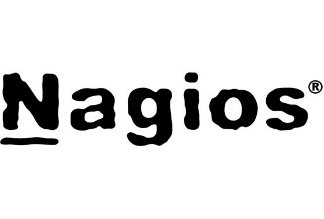 Prequisites
System requirements
1 GHz Processor
1 GB RAM
8 GB HD
Recommended system specs
2+ GHz Processor
2 GB RAM
40 GB HD
RAID 5 Drive Configuration
$sudo apt-get install -y autoconf gcc libc6 make wget unzip apache2 php libapache2-mod-php7.2 libgd-dev
https://www.cs.ucy.ac.cy/courses/EPL421
‹#›
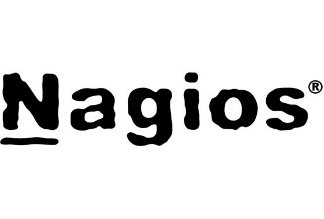 Installing (1)
Easy installation guides are available at assets.nagios.com for many OS.
Download Nagios Core tar, compile and install the contents,
Download Nagios Plugins, to use commands and install them,
Download any of the files needed for the connection with the hosts (ex. NRPE).
After installation  configuration files, that need to be edited in order to work.
‹#›
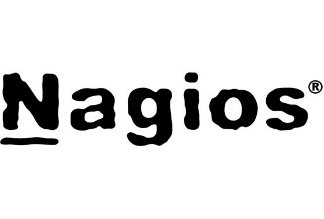 Installing (2)
/usr/local/nagios/etc/objects$ cat contacts.cfg
define contact {
	contact_name	# Short name of user
	usegeneric-contact	# Inherit default values from generic-contact template 
	alias	# Full name of user
	email 	#user email address
}
…
define contactgroup {
	contactgroup_name	admins
	alias	Nagios Administrators
	members	nagiosadmin, nagiosadmin2, nagiosadmin3
}


/usr/local/nagios/etc/objects$ cat commands.cfg
define command {
	command_name	check-host-alive
	command_line	$USER1$/check_ping -H $HOSTADDRESS$ -w 3000.0,80% -c 5000.0,100% -p 5
}
…
define command{
	command_name	check_ddos
	command_line	$USER1$/check_ddos.pl -w $ARG1$ -c $ARG2$
}
/usr/local/nagios/etc/objects$ cat hostgroups.cfg
define hostgroup {
	hostgroup_name	Linux_servers
	alias 	Linux Servers
} 

/usr/local/nagios/etc/objects$ cat timeperiods.cfg
define timeperiod {
	name	24x7_sans_holidays
	timeperiod_name	24x7_sans_holidays
	alias	24x7 Sans Holidays
	use 	us-holidays Get holiday exceptions from other timeperiod
	sunday 	00:00-24:00
	Monday	00:00-24:00
	tuesday 	00:00-24:00
	wednesday   	00:00-24:00
	Thursday	00:00-24:00
	Friday	00:00-24:00
	Saturday	00:00-24:00
}
/usr/local/nagios/etc/objects/servers$ cat 10.16.30.36.cfg

define host {
	use	linux-server
	host_name	#name of host
	alias	#alias name
	address	10.16.30.36
	max_check_attempts   	5
	check_period	24x7
	notification_interval	30
	notification_period	24x7
	contact_groups	admins
	hostgroups	linux-servers
}
…
define service {
  	host_name               ubuntu
	service_description     DDoS
	check_command           check_ddos!50!70
 	max_check_attempts      5
	check_period            24x7
 	notifications_enabled   1
	check_interval          0.30
	notification_interval   30
	notification_period     24x7
	contact_groups          admins
}
‹#›
Installing (3)
sudo /usr/local/nagios/bin/nagios -v /usr/local/nagios/etc/nagios.cfg #Run pre-flight check on configuration data
sudo systemctl restart nagios.service
sudo systemctl start nagios.service
sudo systemctl stop nagios.service
sudo systemctl status nagios.service
‹#›
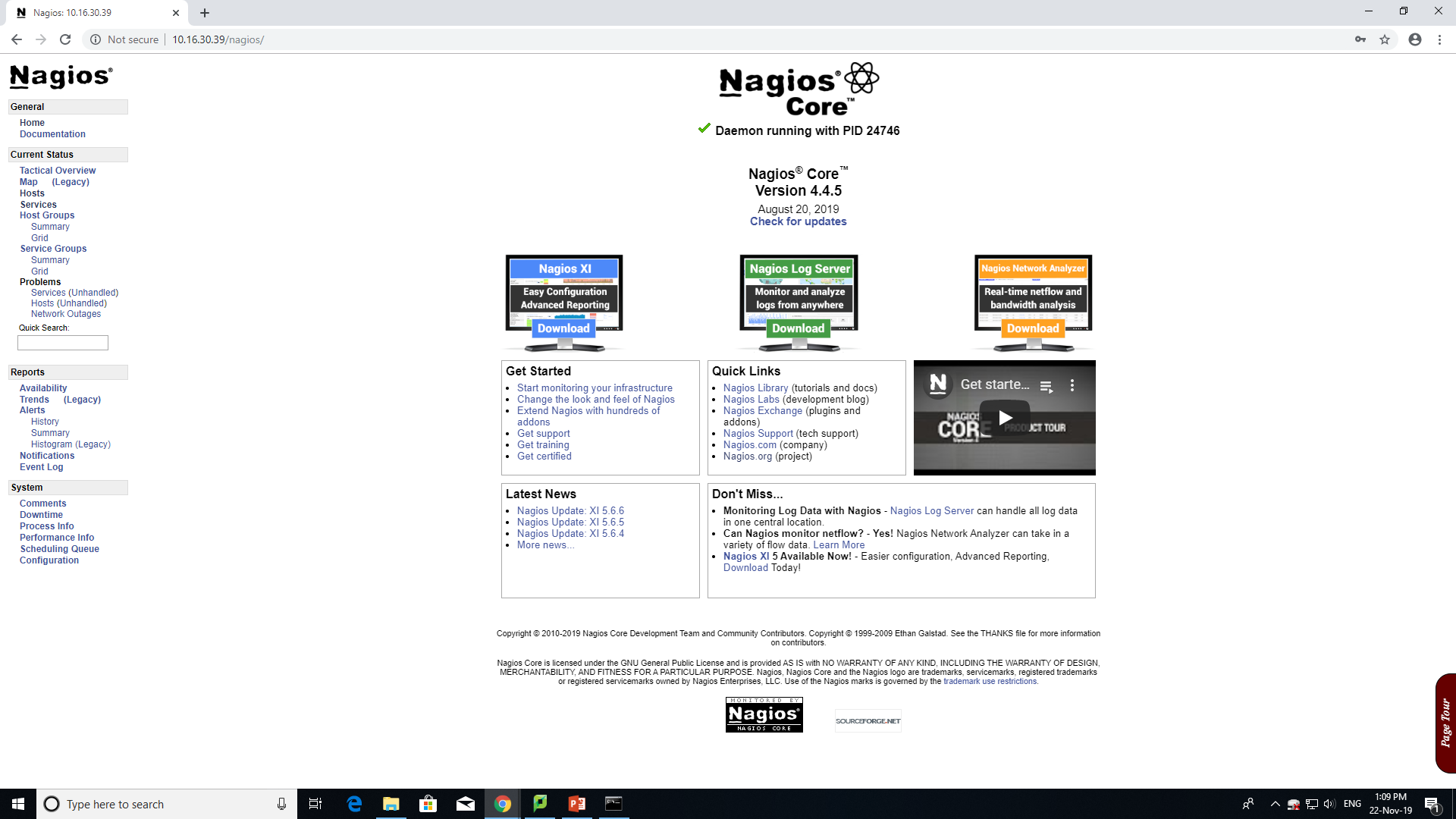 https://www.cs.ucy.ac.cy/courses/EPL421
‹#›
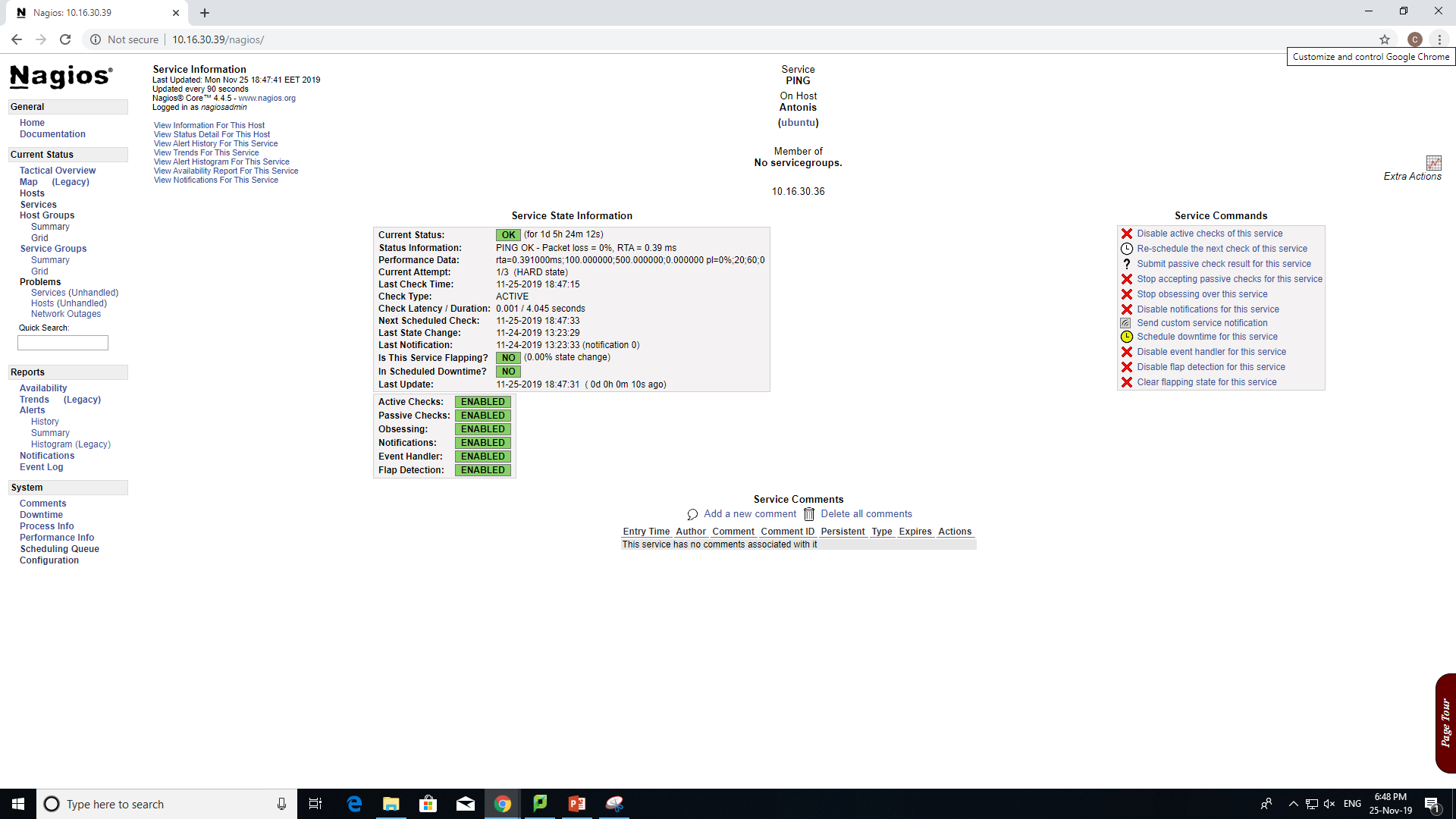 https://www.cs.ucy.ac.cy/courses/EPL421
‹#›
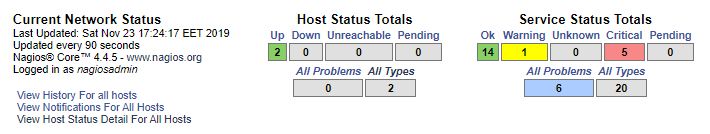 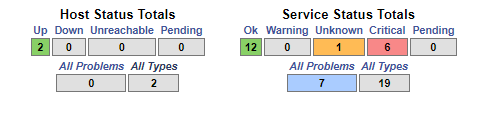 https://www.cs.ucy.ac.cy/courses/EPL421
‹#›
[Speaker Notes: Βλέπουμε την κατάσταση των hosts που παρακολουθούμε και την κατάσταση των services των hosts που παρακολουθούμε]
Hosts
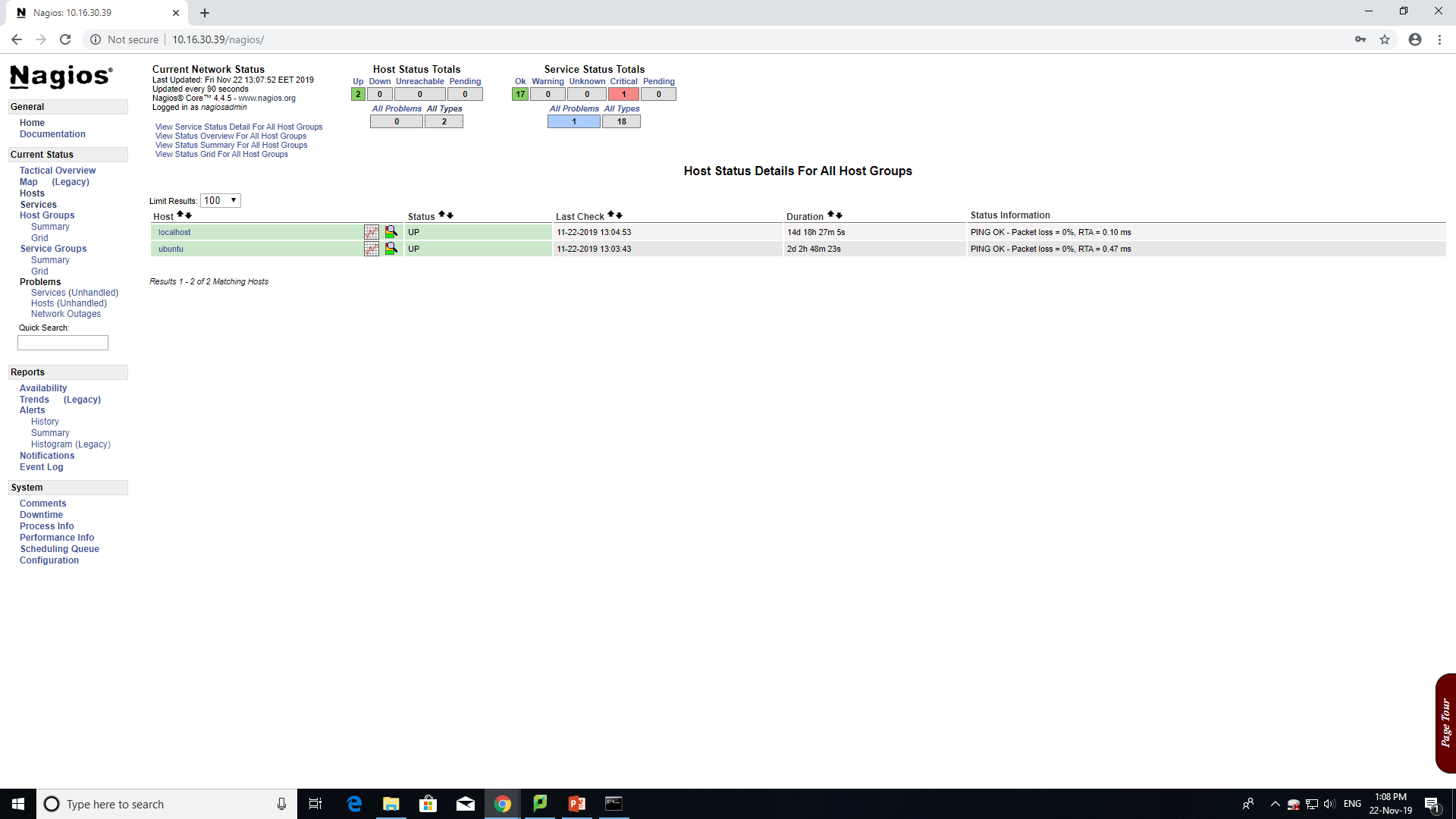 Hosts groups
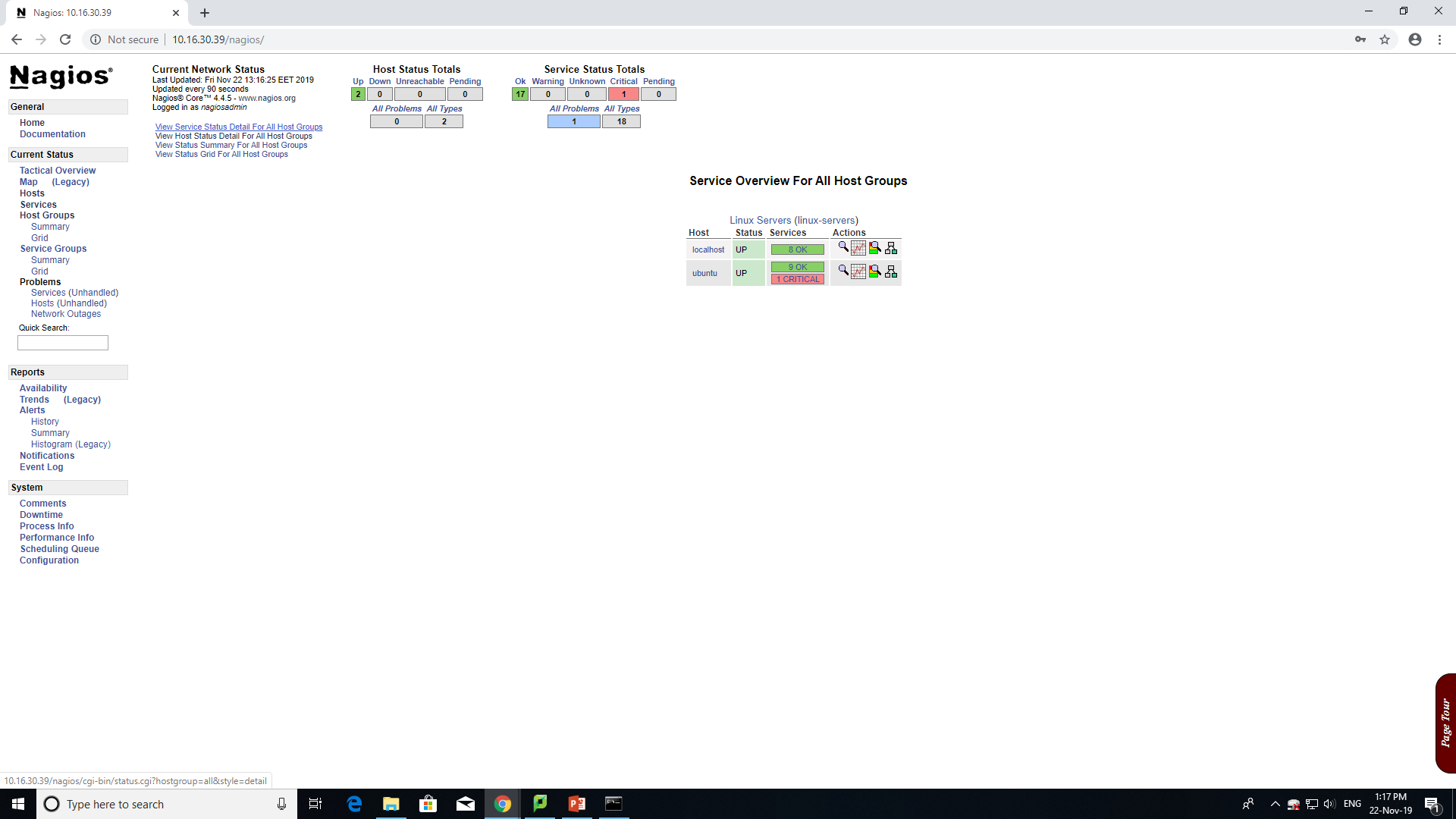 https://www.cs.ucy.ac.cy/courses/EPL421
‹#›
Services
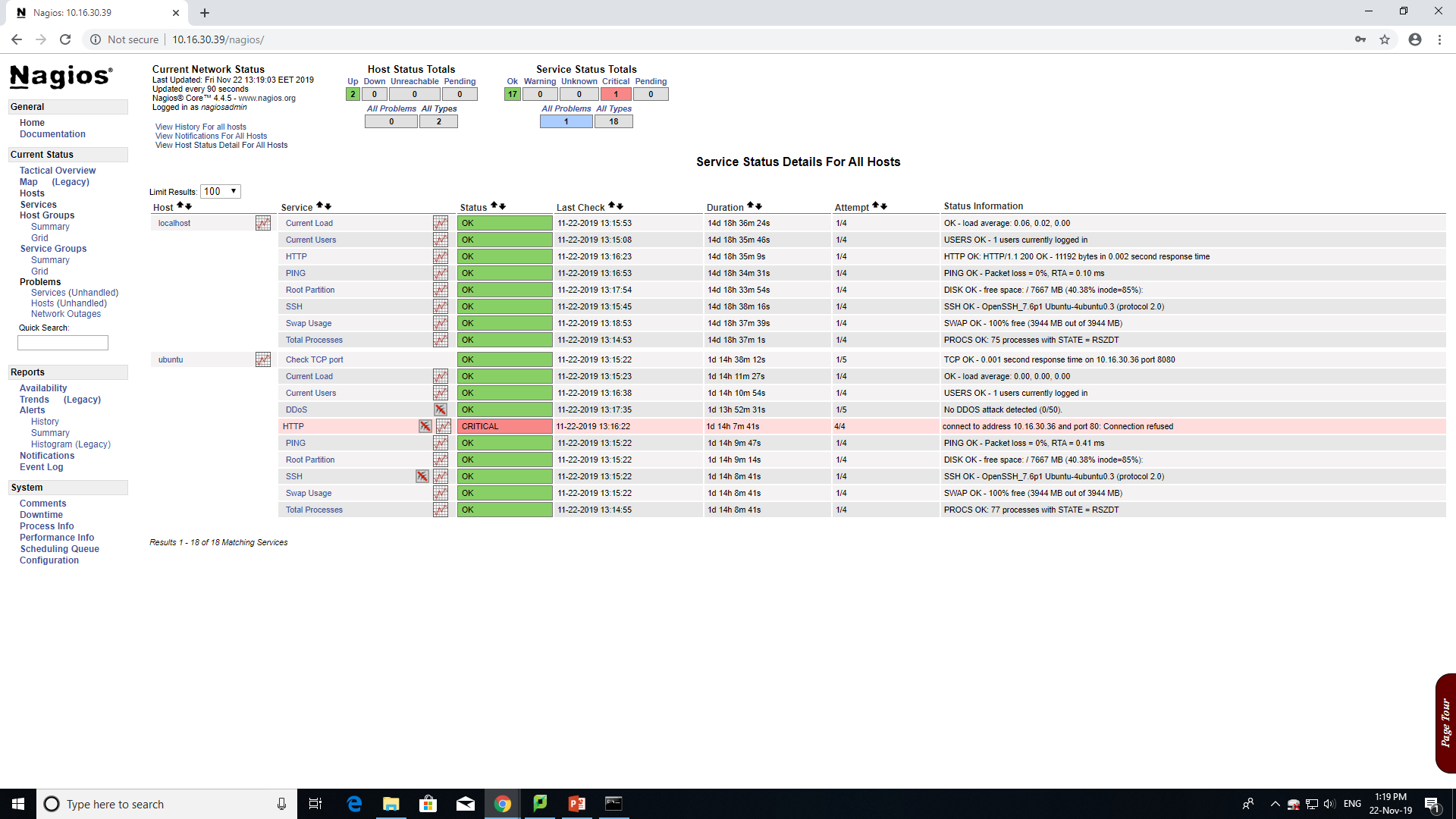 https://www.cs.ucy.ac.cy/courses/EPL421
‹#›
Warnings
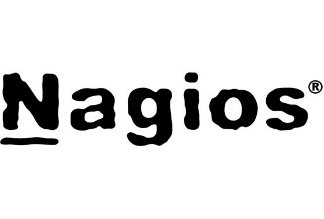 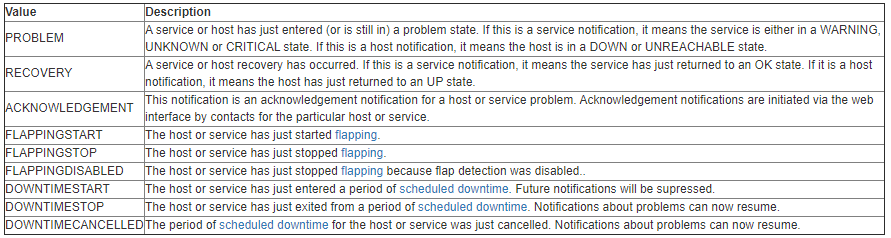 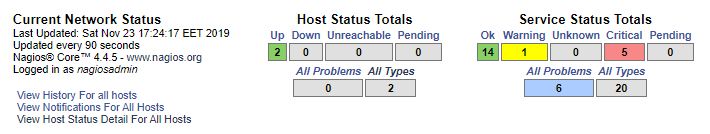 ***** Nagios *****Notification Type: PROBLEMService: Current LoadHost: ubuntuAddress: 10.16.30.36State: WARNINGDate/Time: Sun Nov 24 13:30:26 EET 2019Additional Info:WARNING - load average: 0.97, 4.12, 2.29
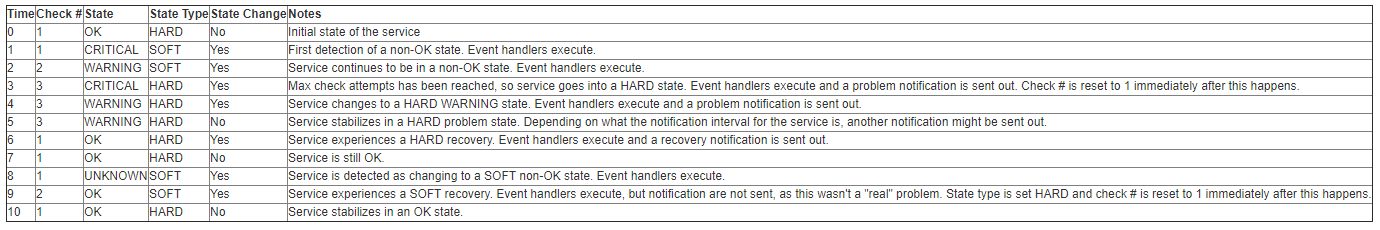 https://www.cs.ucy.ac.cy/courses/EPL421
‹#›
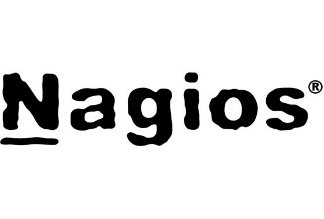 Recovery
***** Nagios *****Notification Type: RECOVERYService: Current LoadHost: ubuntuAddress: 10.16.30.36State: OKDate/Time: Sun Nov 24 13:33:16 EET 2019Additional Info:OK – load average: 0.001, 0.33, 2.97
As soon as the default values are restored, Nagios will inform the contact group.
https://www.cs.ucy.ac.cy/courses/EPL421
‹#›
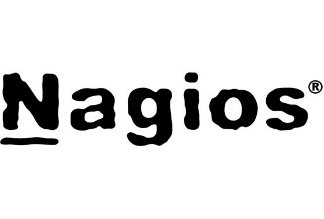 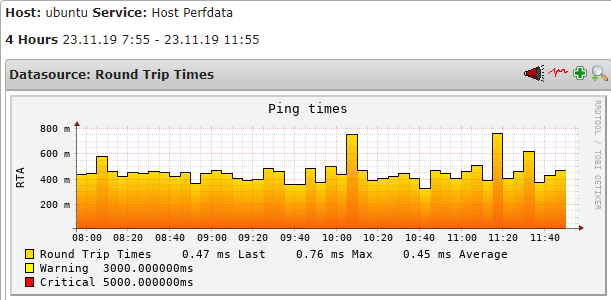 pnp4nagios
Add-on to Nagios which analyzes performance data provided by plugins and stores them automatically into RRD-databases
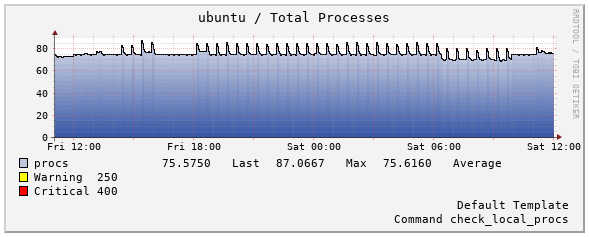 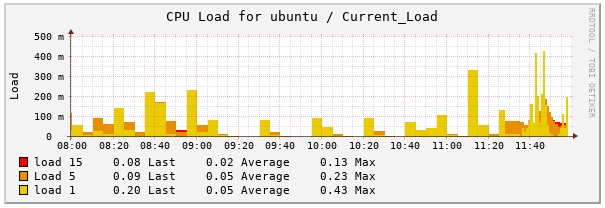 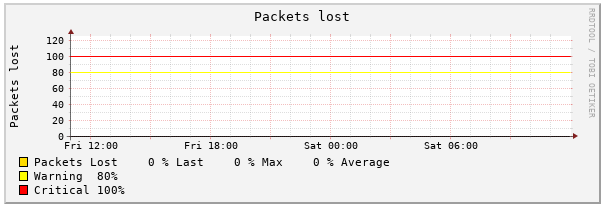 https://www.cs.ucy.ac.cy/courses/EPL421
‹#›
DDoS Attack
ab -c 1000 -k -n 1000000 http://10.16.30.39:80/

ab: Apache Benchmarking. A tool for benchmarking your Apache Hypertext Transfer Protocol (HTTP) server.
-k: Keep Alive
-c: Number of Concurrent requests
-n: Total number of requests to be made
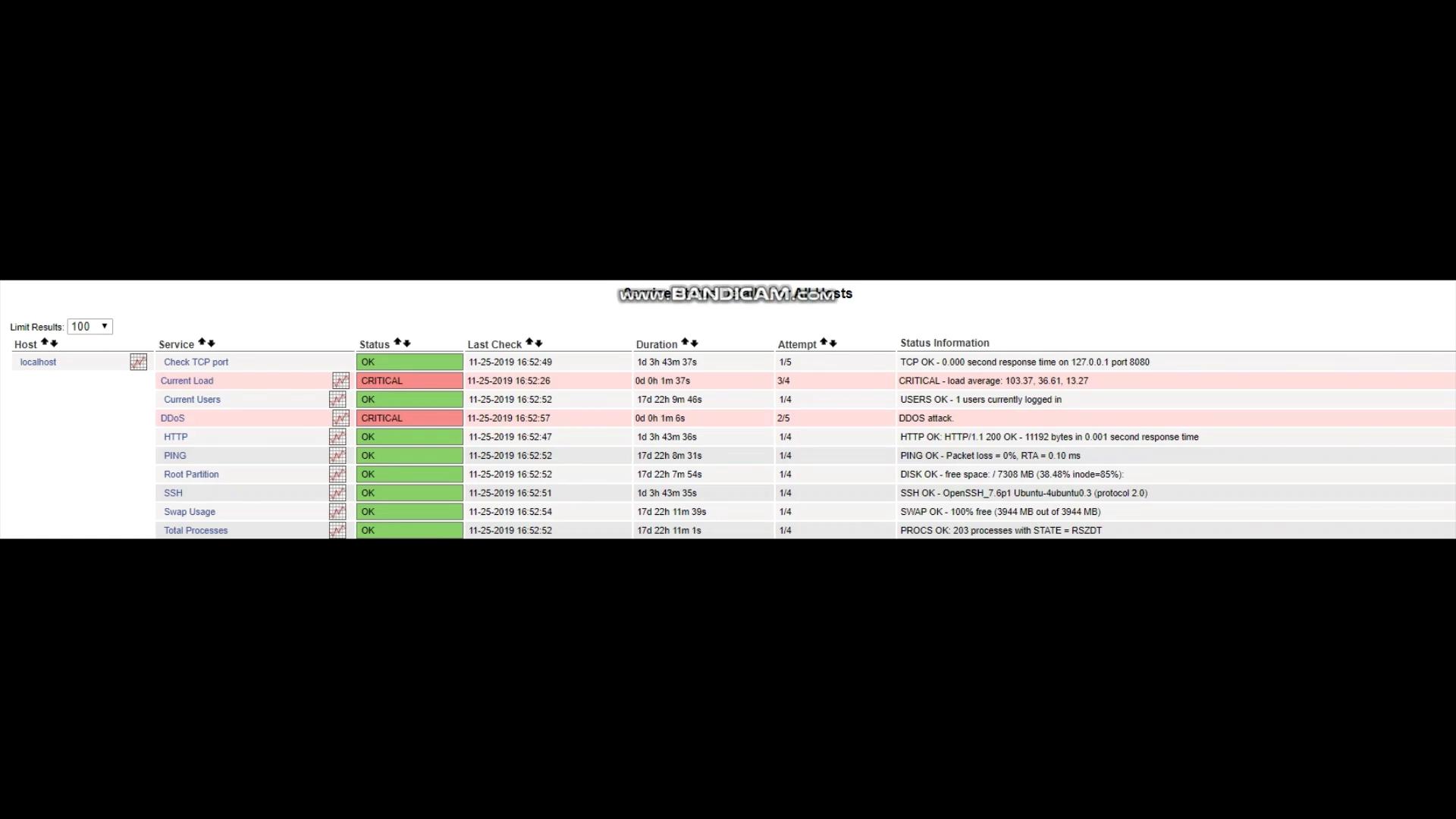 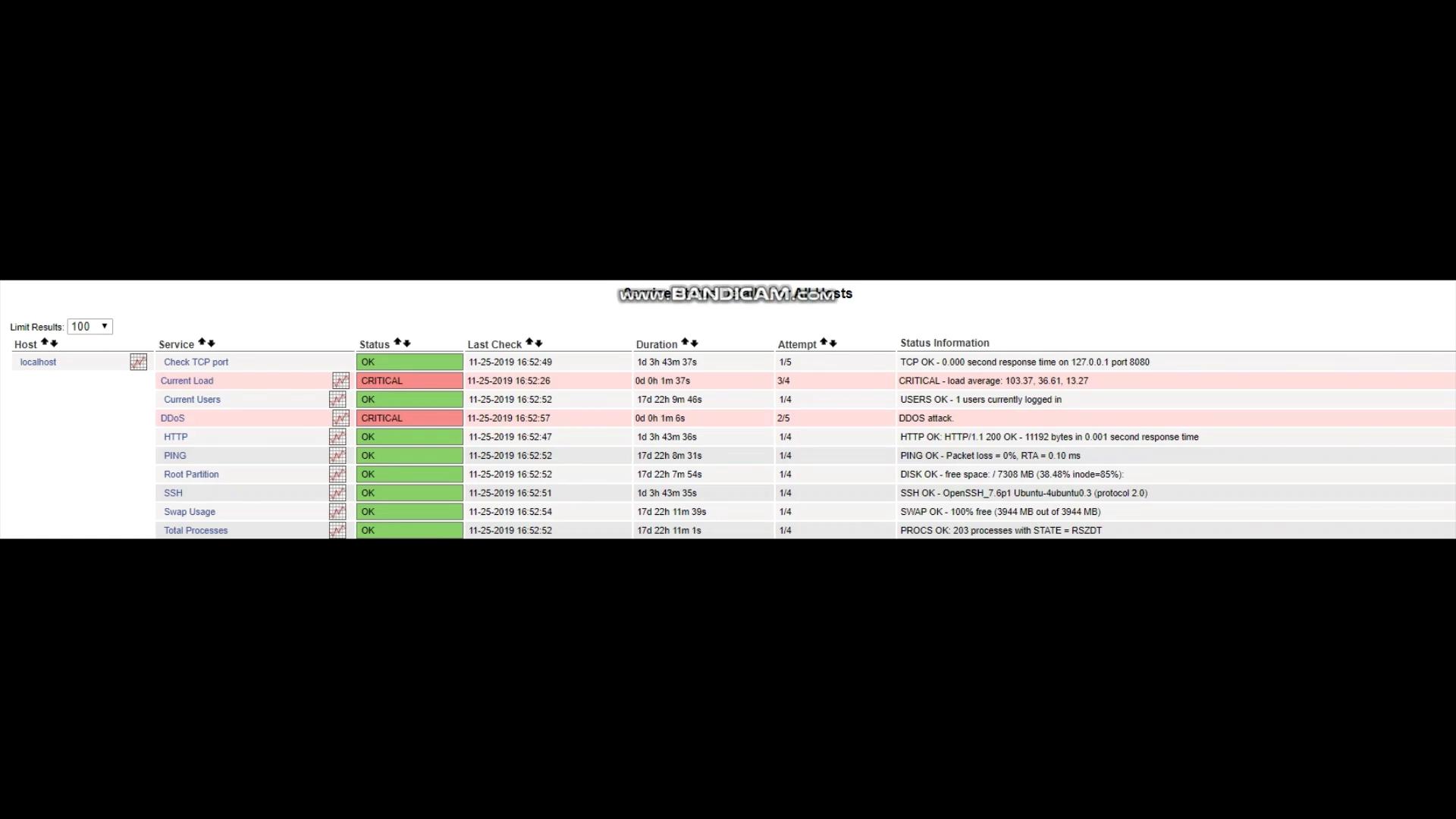 ‹#›
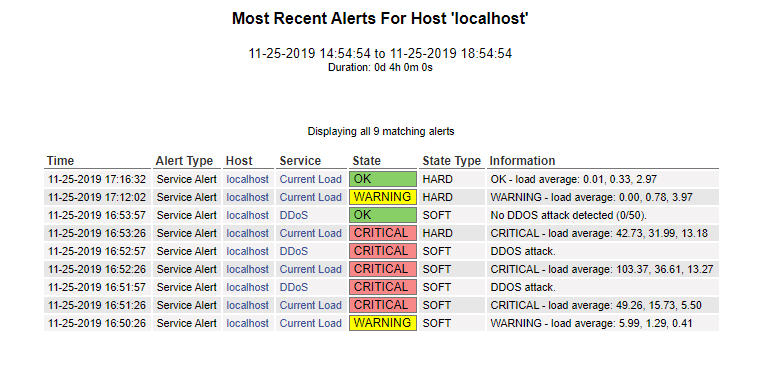 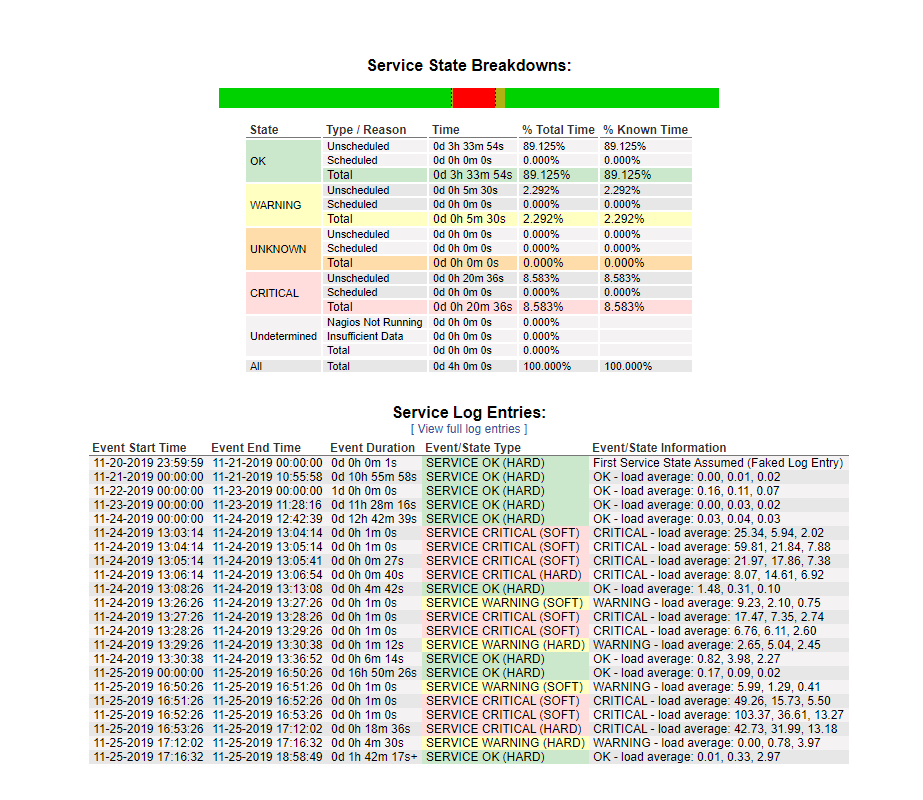 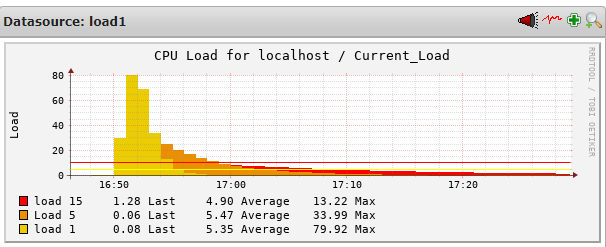 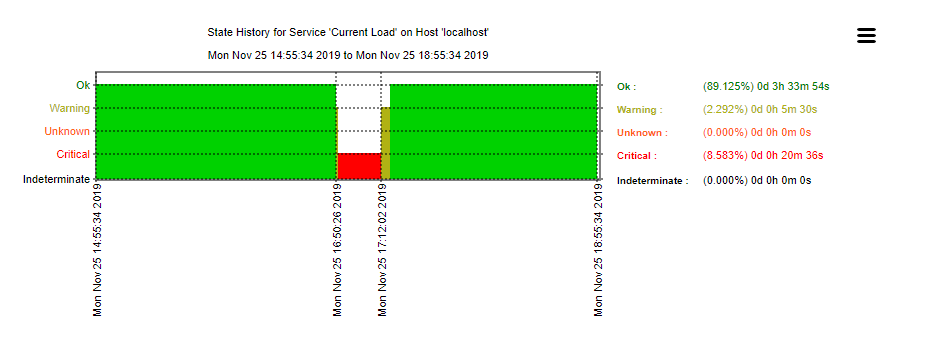 https://www.cs.ucy.ac.cy/courses/EPL421
‹#›
Summary (1)
Once installed, we only need to create/edit configuration files.
To add a host we have to create a .cfg file with the name of the host to be monitored and define the services that will be monitored.
For each service we have to use commands from the plugins we installed, or we can create our commands.
After each modification we have to restart Nagios service to apply all modifications.
https://www.cs.ucy.ac.cy/courses/EPL421
‹#›
Summary (2)
In case of an attack/error/failure Nagios monitors and informs the contacts defined in order to take measures.
https://www.cs.ucy.ac.cy/courses/EPL421
‹#›
Conclusions
Nagios is a very useful tool for system administrators. It can show prevent major problems by monitoring servers and detecting problems. When a problem is found Nagios sends notifications to the administrators therefore, administrators can act as soon as possible.
Nagios can make a system’s administrators life easier by automating some routine functions that a system admin has to do. Also it provides a GUI that is easy to understand without needing specialized skills.
Unfortunately many functions that Nagios provides aren’t free. To get the full potential of it you would have to pay at least $1995.
To set up Nagios you will have to be knowledgeable about systems programming.
https://www.cs.ucy.ac.cy/courses/EPL421
‹#›
Sources
Nagios System and Network Monitoring, Wolfgang Barth, ISBN: 978-1-59327-070-4
https://assets.nagios.com/
https://www.dnsstuff.com/open-source-network-monitoring-tools
https://sites.google.com/site/itcs465nagios/protocols-supported
https://draculaservers.com/tutorials/install-nagios-ubuntu/
http://jo-roy.com/doku.php?id=nagios
https://www.cs.ucy.ac.cy/courses/EPL421
‹#›
THANK YOU!
‹#›